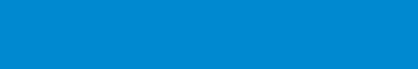 11
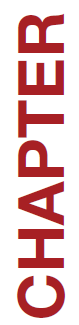 Depreciation
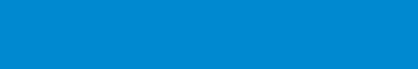 LEARNING OBJECTIVES
Explain the concept of depreciation.
Identify the factors involved in the depreciation process.
Compare activity, straight-line, and diminishing-charge methods of depreciation.
DEPRECIATION—METHOD OF COST ALLOCATION
Depreciation is the accounting process of allocating the cost of tangible assets to expense in a systematic and rational manner to those periods expected to benefit from the use of the asset.
Allocating costs of long-lived assets:
Fixed assets = Depreciation expense
Intangibles = Amortization expense
Mineral resources = Depletion expense
LO 1
DEPRECIATION—COST ALLOCATION
Factors Involved in the Depreciation Process
Three basic questions:
What depreciable base is to be used?
What is the asset’s useful life?
What method of cost apportionment is best?
LO 2
Factors Involved in Depreciation Process
Estimation of Service Lives
Service life often differs from physical life.
Companies retire assets for two reasons: 
Physical factors (casualty or expiration of physical life).
Economic factors (inadequacy, supersession, and obsolescence).
LO 2
Factors Involved in Depreciation Process
Depreciable Base for the Asset
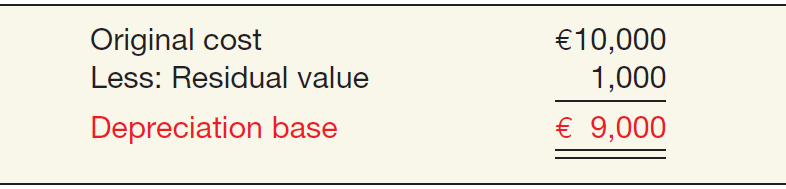 ILLUSTRATION 11-1
Computation of
Depreciation Base
LO 2